Pole na zdjęcie ilustrujące zgłoszenie
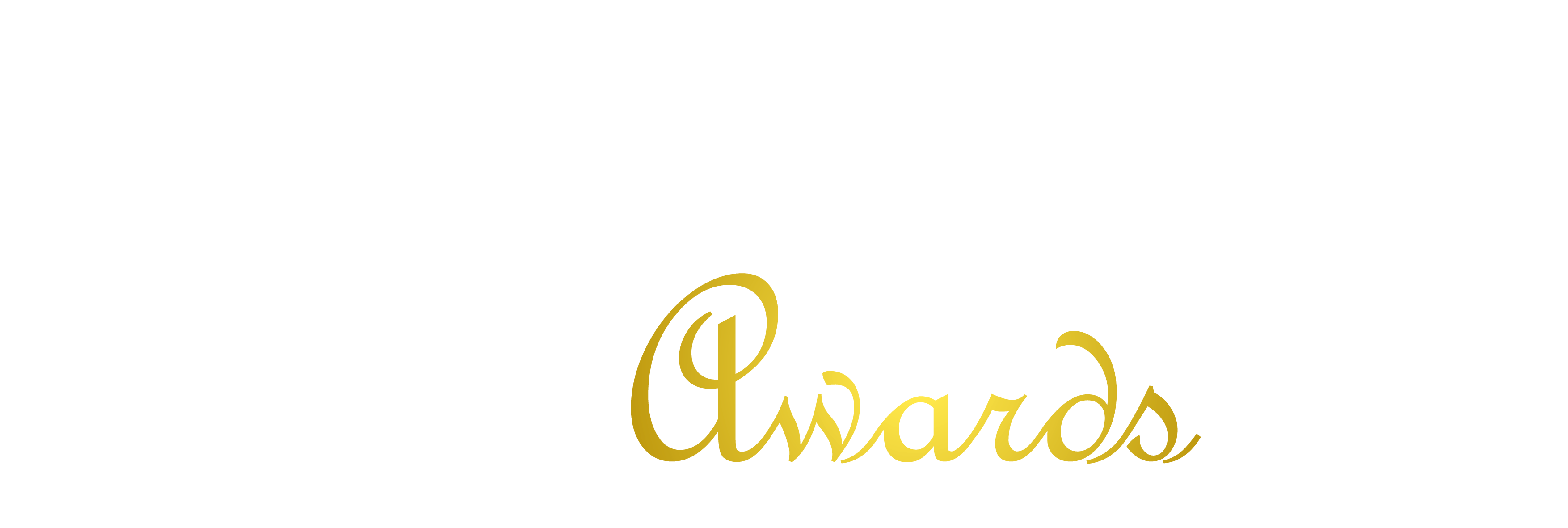 Kategoria: Najlepsza ekologiczna modernizacja
Zgłoszenie: